Manual Result Entry
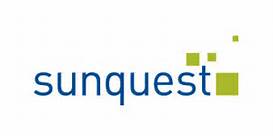 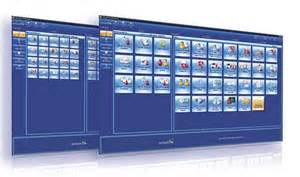 Manual Result Entry
Due to an increase in manual result reporting errors, we have prepared this presentation to educate you about the steps to take to report results correctly.

The following slides will guide you through the screen sequence for manual result entry.
2
Step 1:	Click on Result Entry from the                   home screen
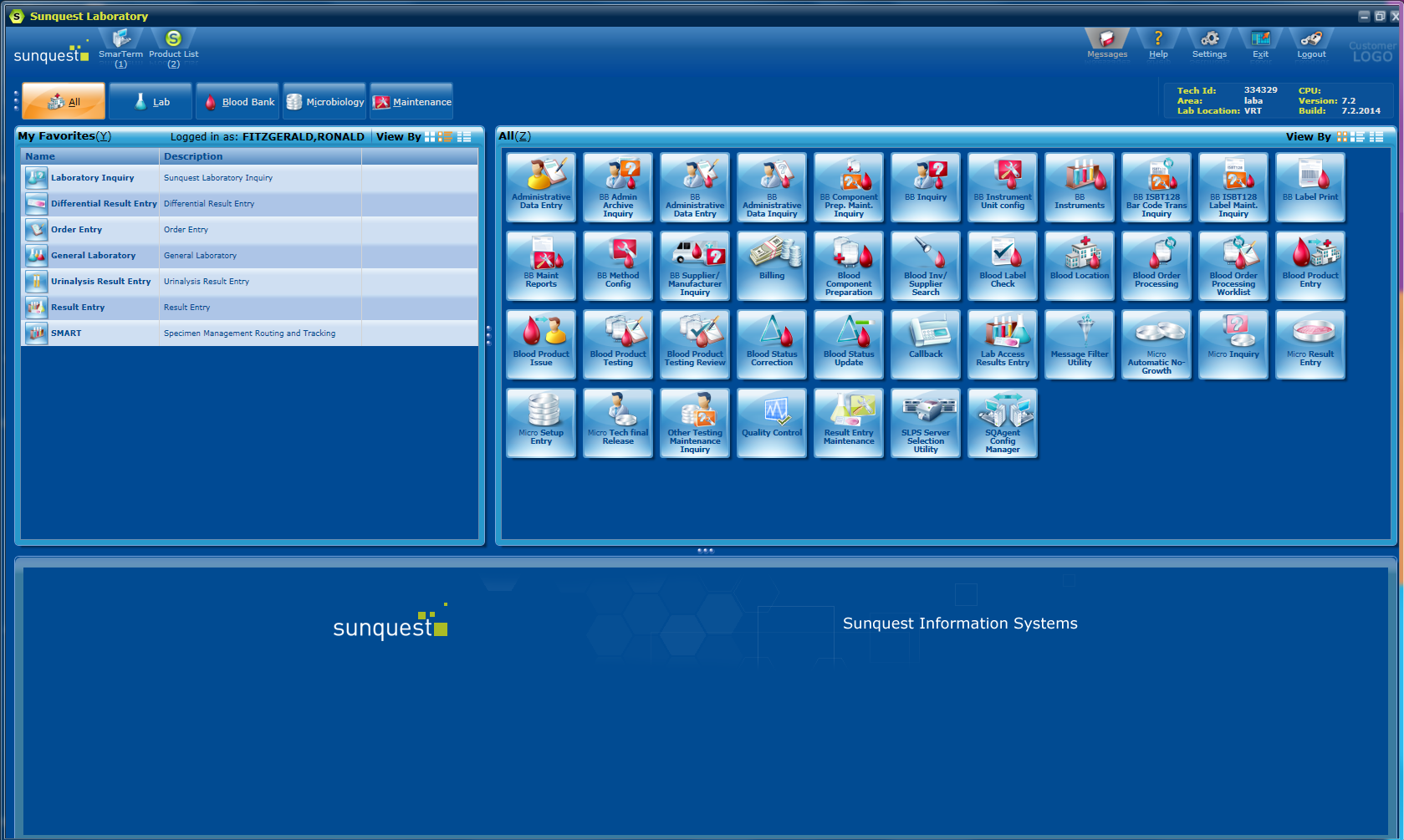 3
Step 2:	Select Manual Resulting mode
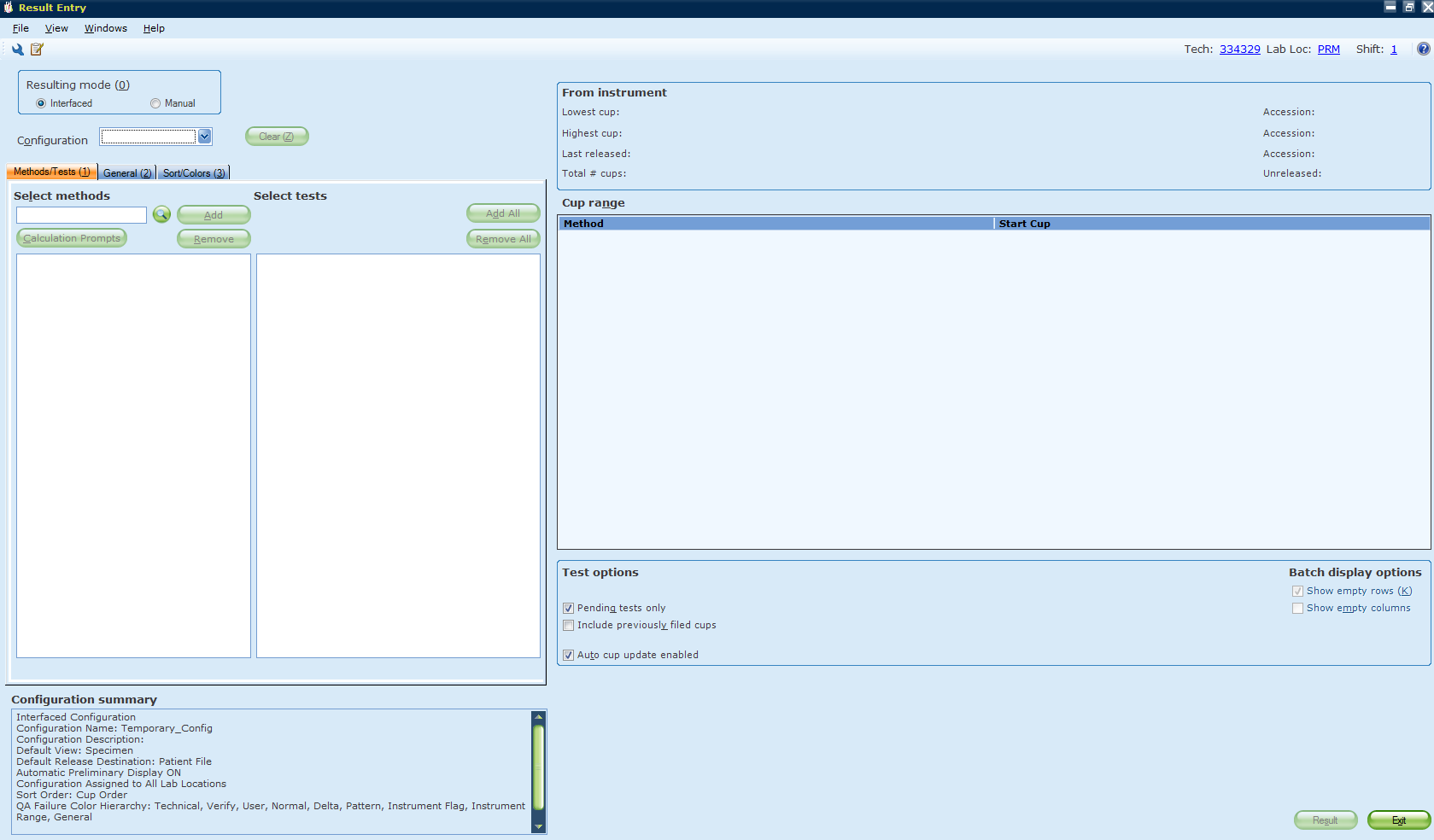 4
Step 3:	Click on Configuration drop down menu and		select appropriate worksheet
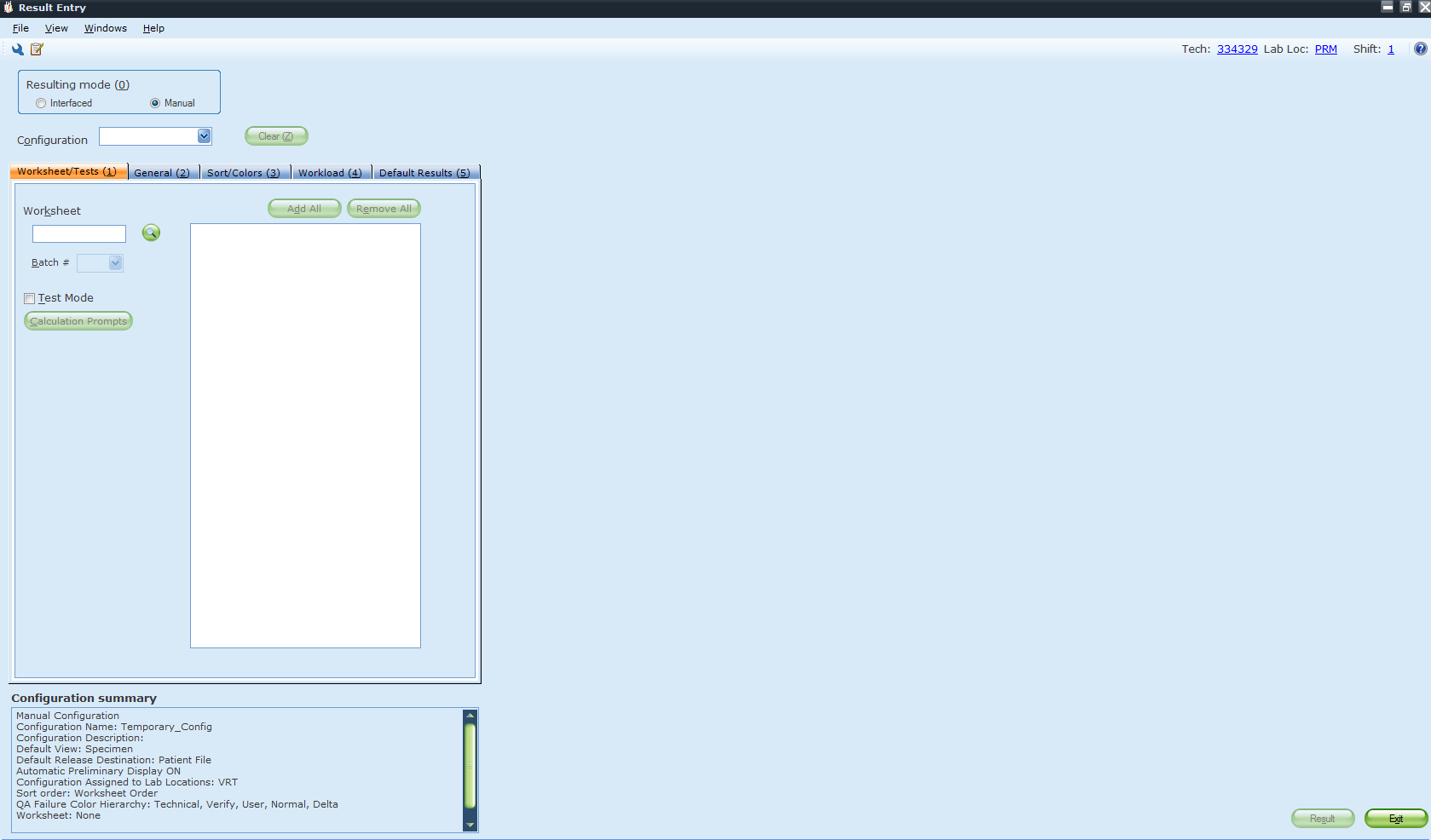 5
Step 4:	Click on modify in the worklist
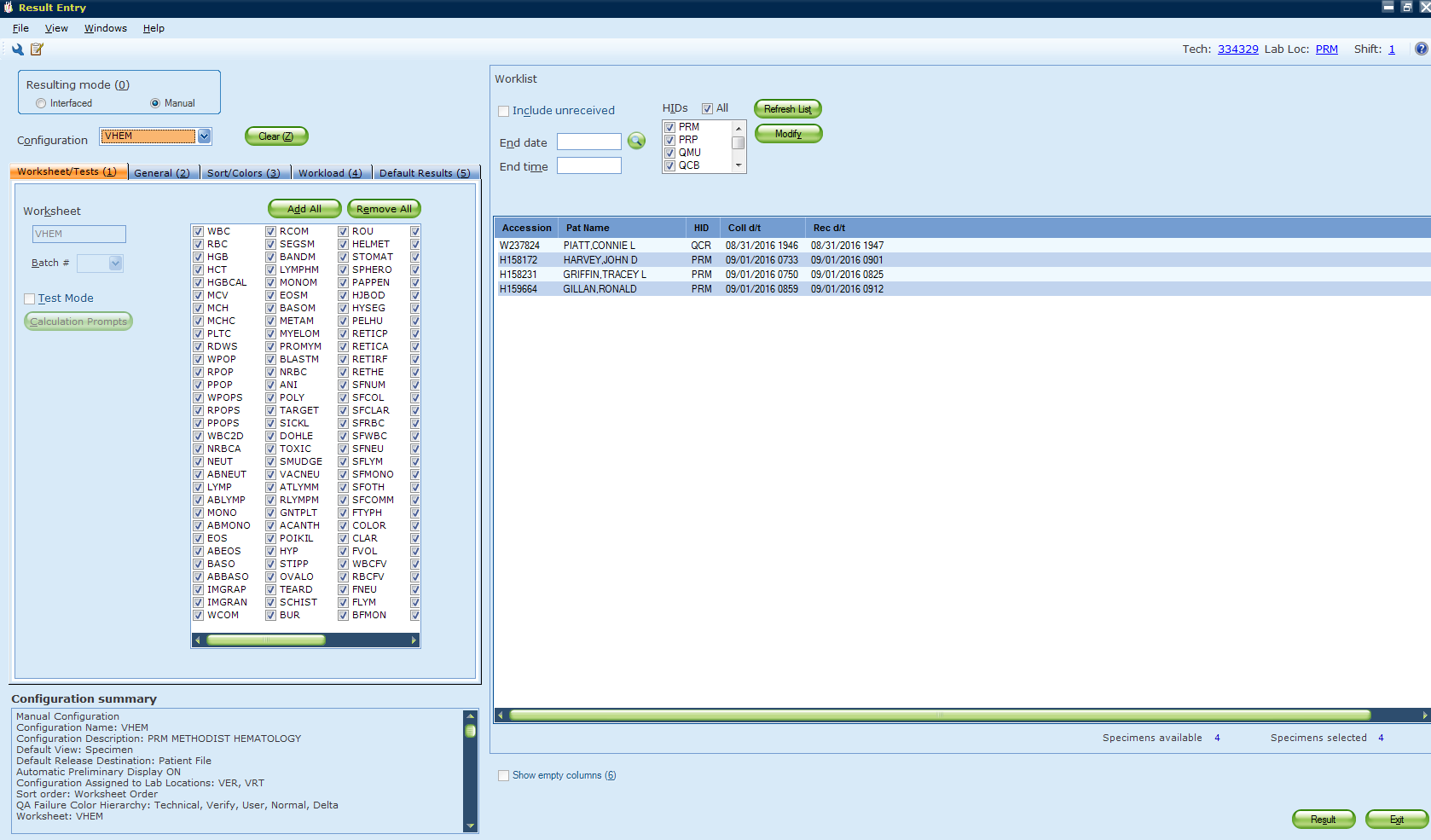 6
Step 5:	Click on arrow to move all selected		specimens to the left (move to unselected)
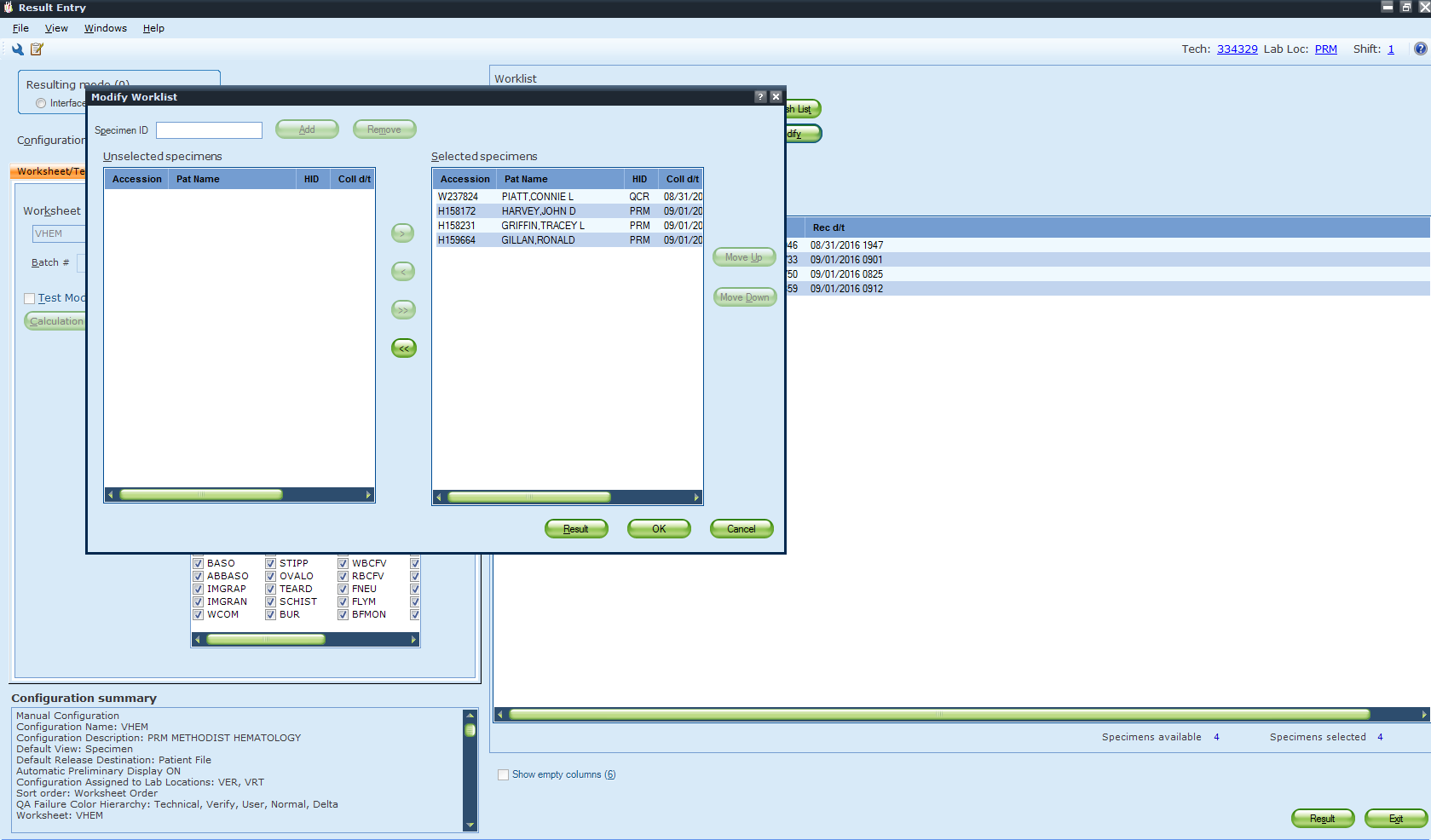 7
Step 6:	Click & highlight the correct specimen 		& click on arrow to move to the right		(move to selected)
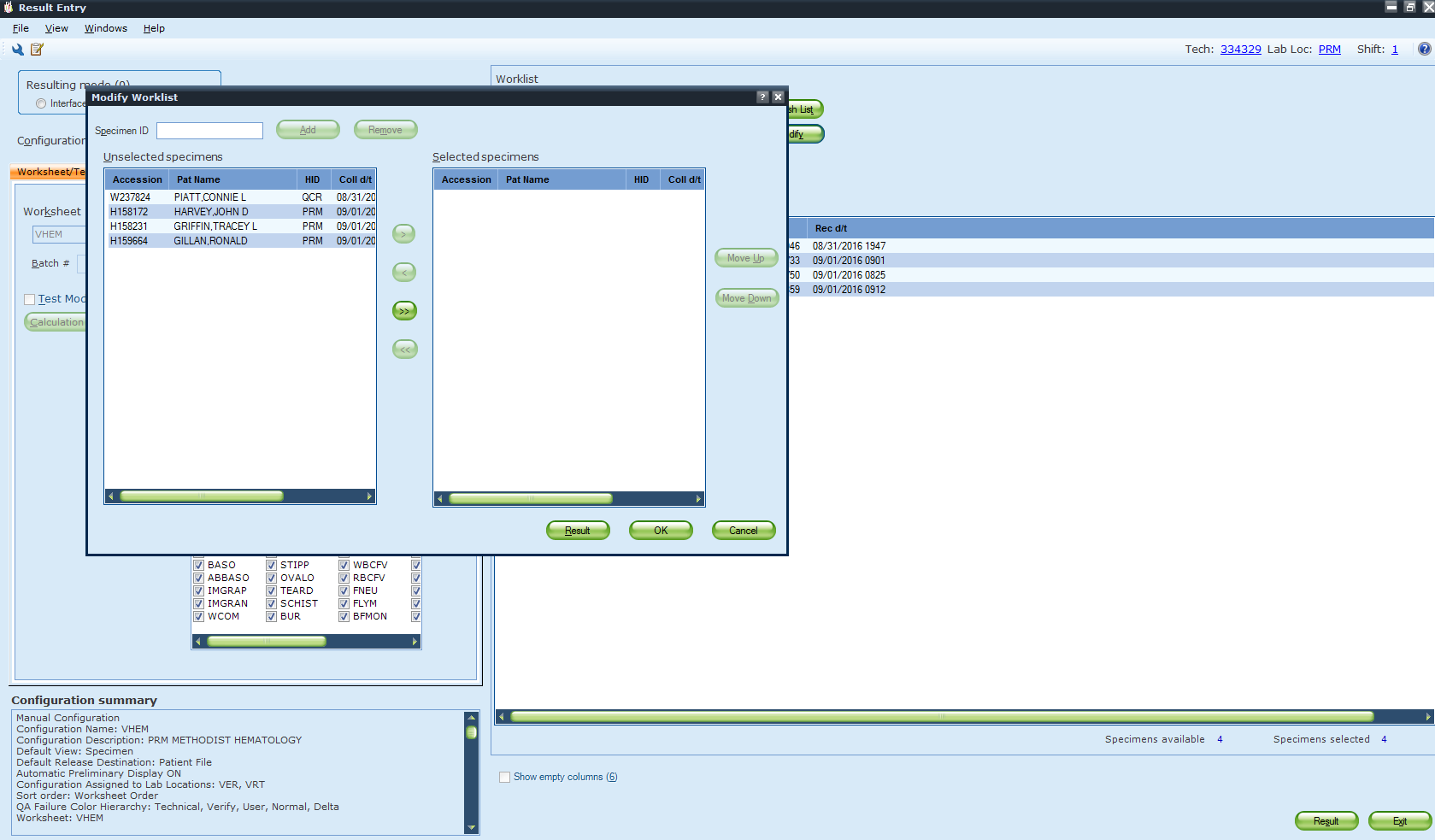 8
Step 7:	Verify that you have selected the correct		specimen & click on Result
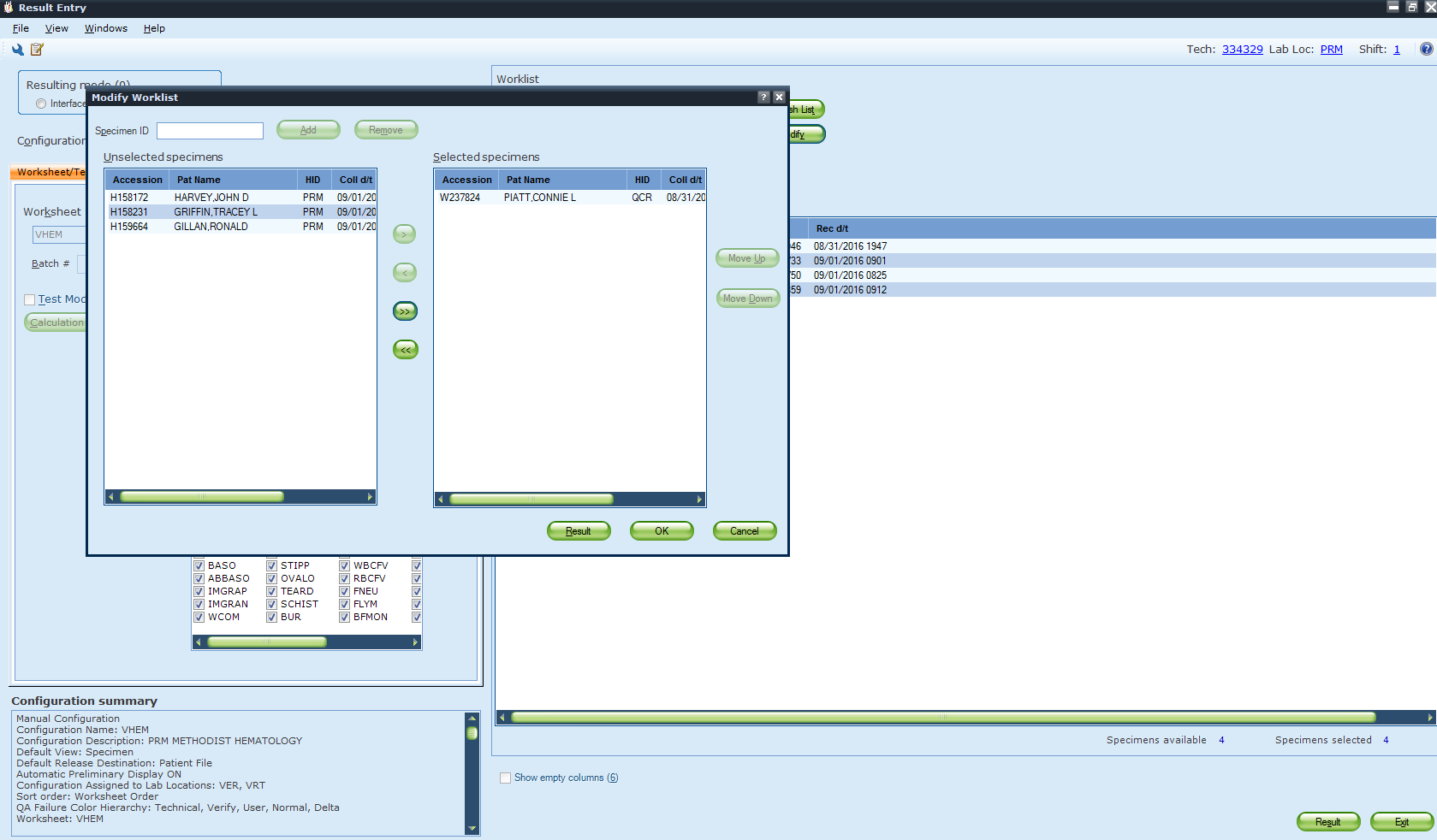 Correct specimen
9
Step 8:	Click result field & enter data		(remember to check for two patient identifiers)
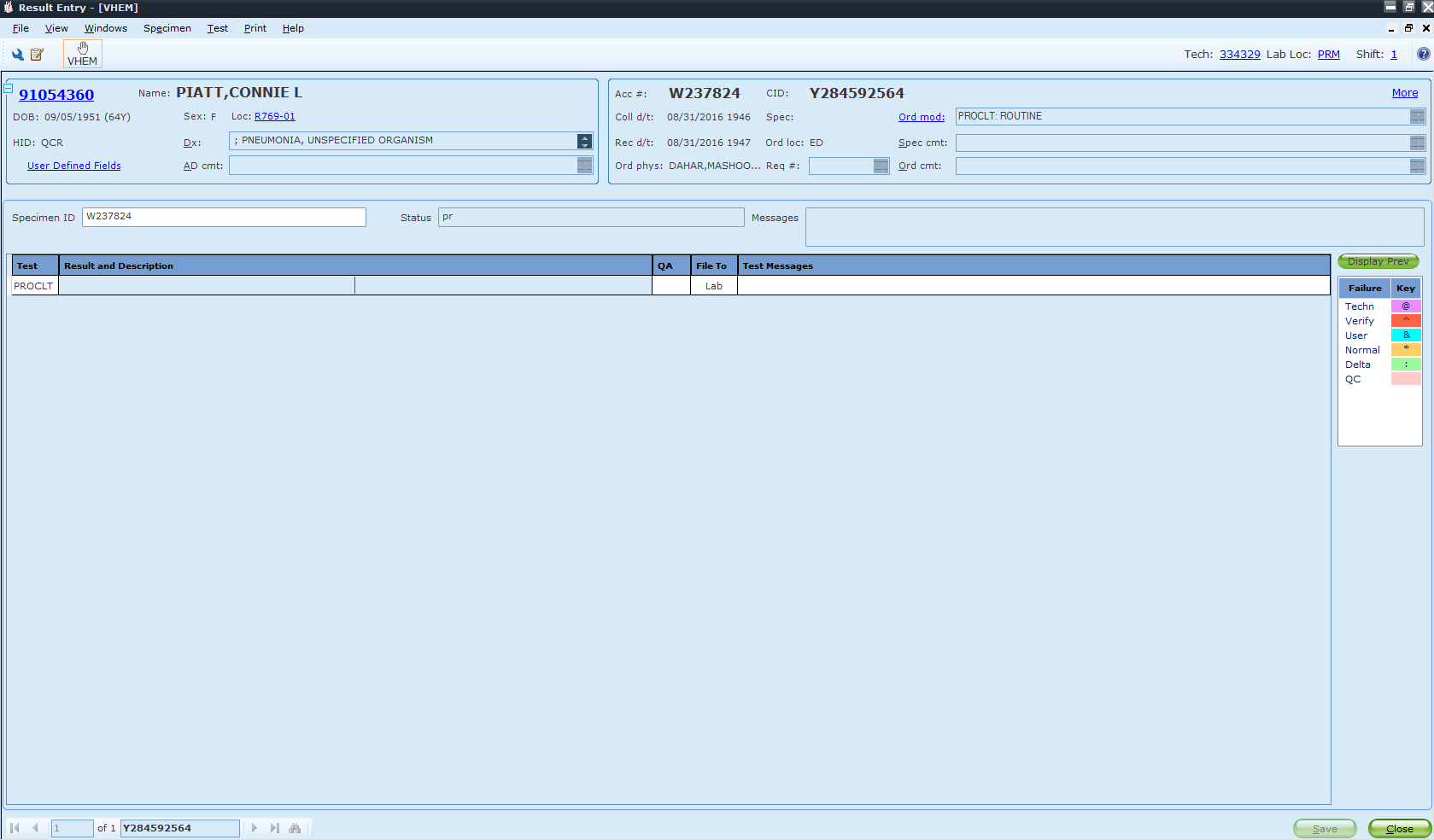 10
Step 9:	Click on Save to finalize & release		results
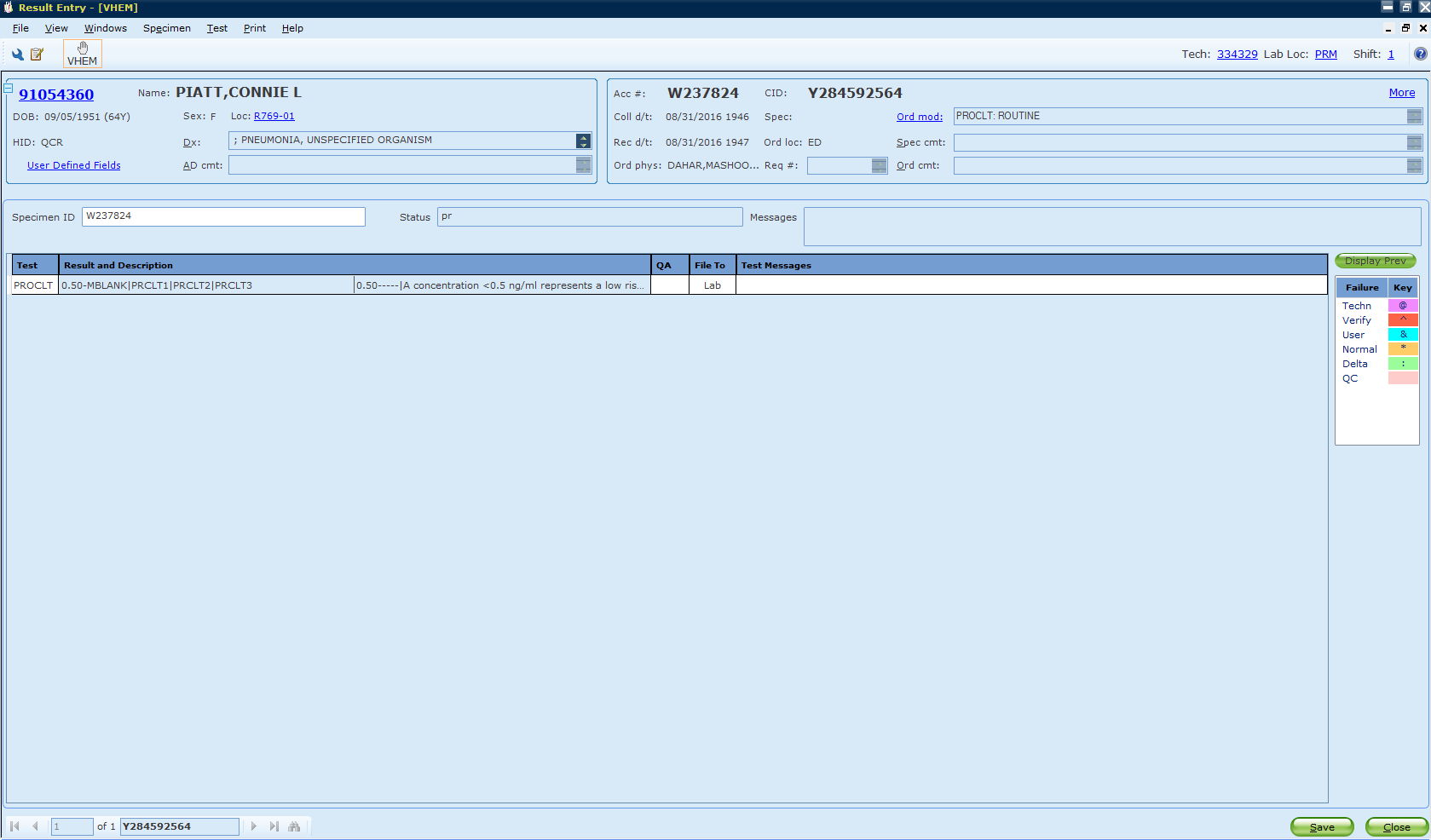 11
Step 10:		You did it!
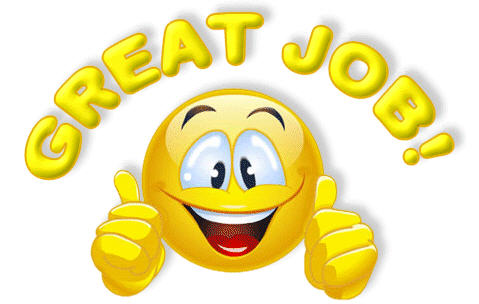 12